Veterans of Foreign Wars Department of Tennessee
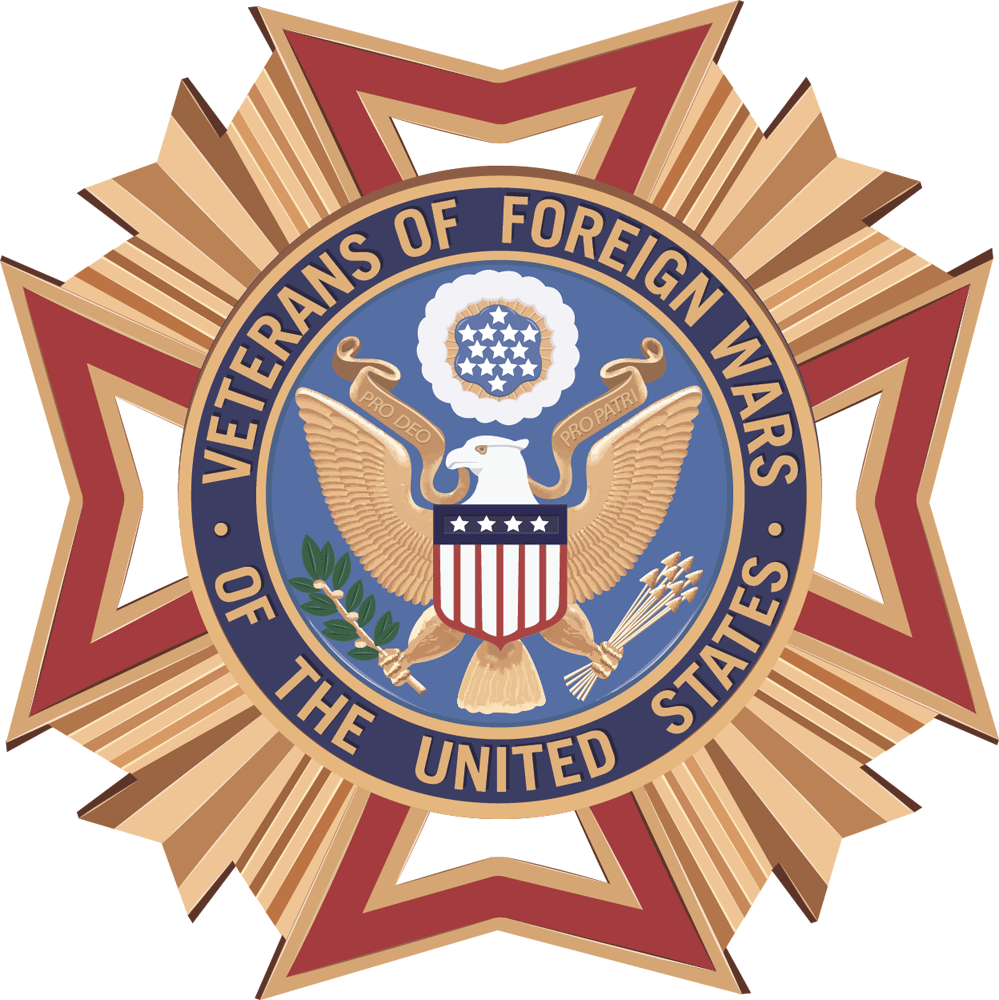 ROTC Award & Support Program  
August 2022 

John Cardwell  jecardwell62@gmail.com   865-591-6779
Purpose
The purpose of the Department of Tennessee Veterans of Foreign Wars Reserve Officers’ Training Corps (ROTC) support program is two-fold, first to recognize our nation’s future leaders and those who have prepared them and secondly, to provide direct support to ROTC programs.  
Junior and Senior ROTC programs prepare our young men and women for careers of military service. As these individuals fulfill their obligations to the nation, many will serve in harms way and become eligible for the VFW.
2
Program Concept
The Department of Tennessee VFW will develop a program to award and provide support to our future military leaders and those who train them for careers in the military. We will execute the program in four phases which allows for the synchronizing of program development, timing, and resourcing. Phase development may run simultaneously. Posts may proceed to Phase 1C once they have an approved program association. The Department program chair will deconflict any program association if multiple posts wish to associate with a program. 

Phase 1a: Identify all Senior and Junior ROTC programs in Tennessee.
Phase 1b: Associate each program with a local post.
Phase 1c: Associated post presents annual awards to top cadets.
Phase 2: Expand recognition program to Senior & Junior ROTC program instructors.
Phase 3: Expand program to recognize the top ROTC programs within the state. 
Phase 4: Hosting posts provide direct support to ROTC programs.

Endstate: Top Cadets, Instructors, and programs are recognized annually. Hosting VFW posts provide direct support to associated ROTC programs. 
Marketing Endstate: Current and future military leaders have a favorable impression of the Veterans of Foreign Wars.
3
Phase 1A: Identify all Senior and Junior ROTC programs in Tennessee.
The purpose of Phase 1 is to develop a database of all senior and junior ROTC programs in the state of Tennessee. This will be a top down developed and a bottom verified effort. The Department will work with the military service departments to identify programs within the state. This list will be published on the department’s website and posts will be asked to validate the data. The phase will end when the department has identified all ROTC programs within the state and posts have validated the data.
Phase 1B: Associate each program with a local post.
The purpose of Phase 2 is to associate identified ROTC programs with a local posts. Posts will volunteer to present awards and recognitions annually to their associated programs. This phase ends when all programs have an associated post.
Phase 1C: Associate post present annual awards to top cadets.
The purpose of Phase 3 is to present VFW approved medals and certificates to the qualified cadets from all programs within Tennessee. This phase ends when all associated posts report the presentation of cadet awards.
Phase 2: Expand recognition program to Senior & Junior ROTC instructors.
The purpose of Phase 2 is to recognize Senior & Junior ROTC instructors at all programs within Tennessee. Instructors will be awarded by post at the local level and may nominate deserving candidates to the department for state level recognition. This phase ends when all associated posts report the presentation of instructor awards.
Phase 3: Expand program to recognize the top ROTC programs within the state.
The purpose of Phase 3 is to recognize the top Tennessee Senior & Junior ROTC programs within each military service. This is a department level award which will be presented annually at the state convention. This phase ends when the department awards the top programs within the state.
Phase 4: Hosting posts provide direct support to ROTC programs.
The purpose of Phase 4 is for the associated post to provide direct support to their associated ROTC programs. Examples include classroom speakers, military book drives, fund raising, providing food or refreshments following field events, cadet mentoring, or cadet event sponsoring. The plan of support will be coordinated with the Professor of Military Science for senior ROTC programs and the Officer in Charge for Junior programs. This phase ends when the supporting posts provides an agreed upon support plan to the department ROTC chair.
Awards
Junior ROTC
Senior ROTC
Instructor of the Year Award
Program of the Year Award
Junior ROTC Award
A Junior ROTC cadet at each program will receive the official VFW Junior ROTC medal (product number 01229) and associated certificate (product 04387) available from the VFW store. 
Eligibility: 
Any 10th, 11th, or 12th grade student who is currently enrolled as a JROTC cadet actively engaged in the JROTC program, and one who meets the criteria for the award. 
Criteria: Award criteria can be found on the VFWE website for ROTC awards. 
Administration: The recipient of the award will be selected by the JROTC Unit. 
Presentation: It is recommended that the award be presented annually at an appropriate ceremony. It is further recommended that the hosting post leadership present the award on behalf of the Department of Tennessee VFW. 
The hosting post may add a monetary award but are limited to no more than $100.00.
Senior ROTC Award
A Senior ROTC cadet at each program will receive the official VFW Senior ROTC medal (product number 01226) and associated certificate (product 04386) available from the VFW store. 
Eligibility: 
Undergraduate student enrolled in MS I, II, III or IV. 
Criteria: Award criteria can be found on the VFWE website for ROTC awards. 
Administration: The recipient of the award will be selected by the SROTC Unit. 
Presentation: It is recommended that the award be presented annually at an appropriate ceremony. It is further recommended that the hosting post leadership present the award on behalf of the Department of Tennessee VFW. 
The hosting post may add a monetary award but are limited to no more than $200.00.
ROTC Instructor of the Year Award
The top Senior ROTC instructor within the state will be annually recognized by the Department. Each hosting post may contact the associated ROTC program and ask if they wish to nominate an instructor. The post will then forward the nomination to their respective districts. Districts will select one instructor and forward to the department. The department commander will appoint a committee who will select the instructor of the year. The instructor of the year will be presented an award at the annual convention.
ROTC Program of the Year
The Department ROTC chair will contact each military service ROTC headquarters and ask them to select the top Senior and Junior ROTC program within the state. The ROTC Program of the will be presented an award at the Department Annual Convention.
Proposed Key dates and Milestones
June 1st, 2022: 		Department decision on program concept

June 18th, 2022: 		Program Roll out at State Convention

July 15th, 2022: 		ROTC Programs posted on Department Website

August 6, 13, 20, 2022:	Program Training at Flying Squadrons

December 15th, 2022:	Complete program associations

Support plans Received: 	Post may start direct support of programs

May/June 2023:		Presentation of Cadets Awards

Jan 15th, 2024:		Finalize instructor and programs awards

June 2024:		Present instructor and programs awards